Radyoaktivite birimleri:
Curie(Ci): sn’de 3.7x 1010 parçalanma gösteren radyoaktivite miktarıdır. mCi,µCi düzeyleri kullanılır.

Becquerel(Bq): Sn’de 1 parçalanma gösteren radyoaktivite miktarıdır. MBq,GBq düzeyleri kullanılır.
Yarı Ömür:
Fiziksel yarı ömür:( T1/2) radyoaktif örnekte radyoaktif atomların sayısının yarıya inmesi için geçen zamandır.

Biyolojik yarı ömür:

Effektif (Etkin) yarı ömür:
       1/T 1/2 Fiz +1/T 1/2 Biol
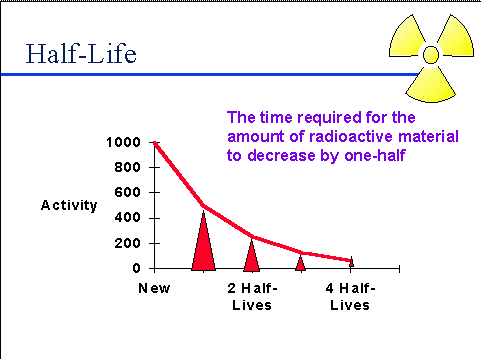 Radyasyon ile ilgili birimler:
Röntgen(R):Exposure Işınlanma mR/saat  R/saat vs.

Rad(Radiation Absorbed Dose)     100Rad=Gray (Gy)
Rem(Roentgen-Equivalent-Man)
    100Rem=Sievert(Sv)
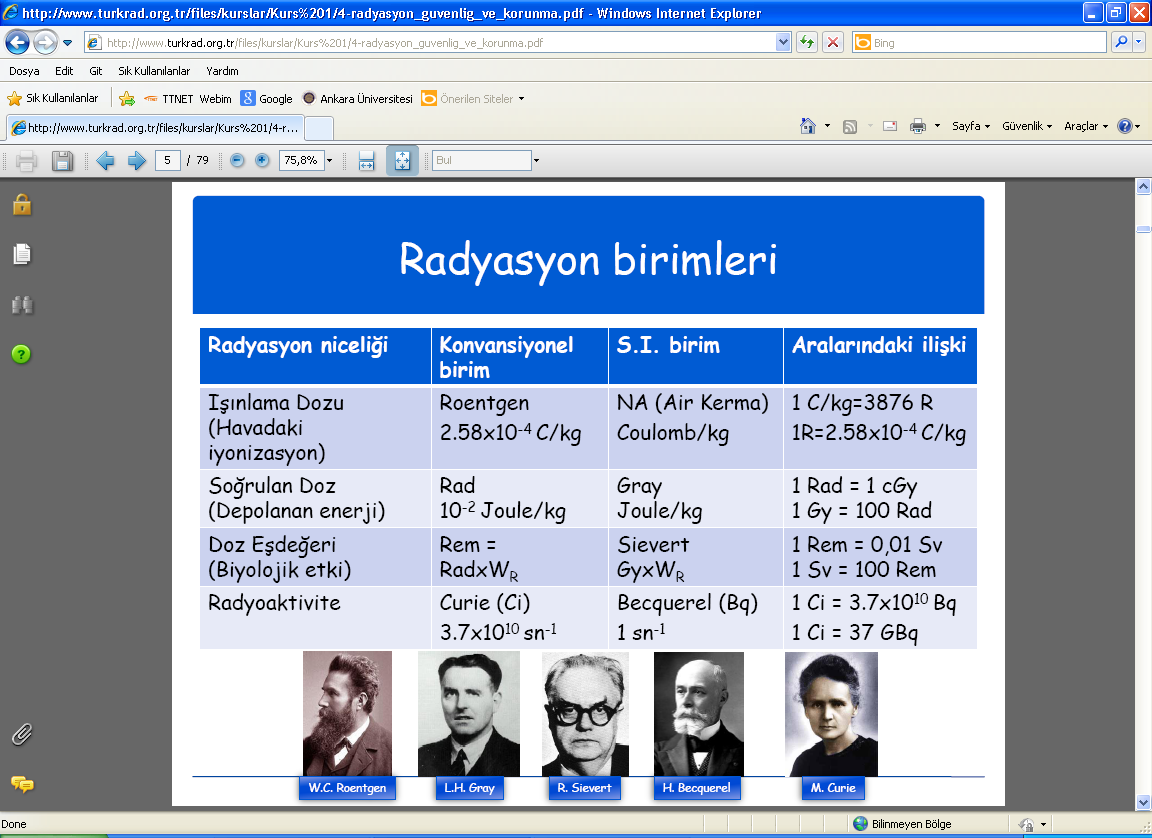